Семейная гостиная
Как подготовить ребенка к школе?
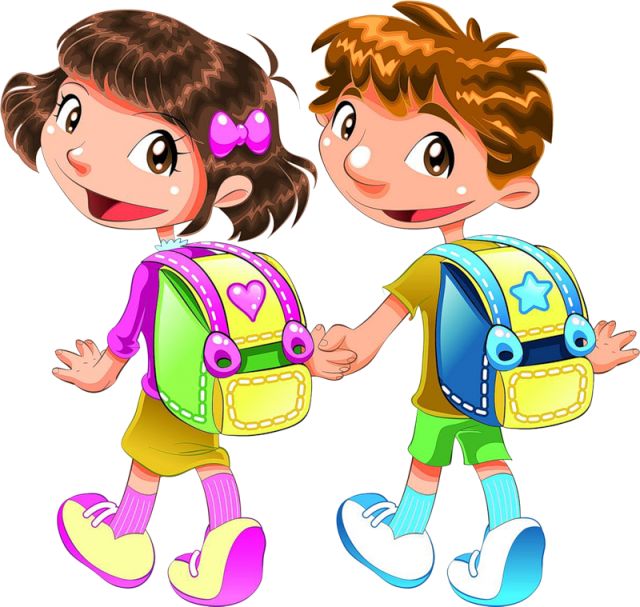 Педагог-психолог :
Колчина Ольга Владимировна
Быть готовым к школе – не значит уметь читать, писать и считать. 	Быть готовым к школе –  значит быть готовым всему этому научиться.                                                                                                                                              (Венгер Л.А.)
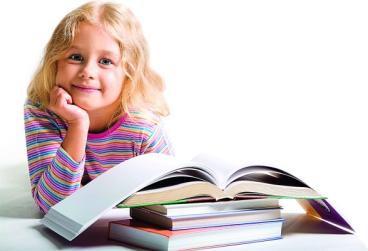 Что же такое психологическая готовность к  обучению в  школе и можно ли ее сформировать?
Психологическая готовность к школе (синоним: школьная зрелость) – это необходимый и достаточный уровень психического развития ребенка для начала освоения школьной учебной программы в условиях обучения в группе сверстников.  
	Школьная зрелость состоит из: интеллектуальной готовности, личностно-социальной готовности,  мотивационной готовности, эмоционально-волевой готовности.
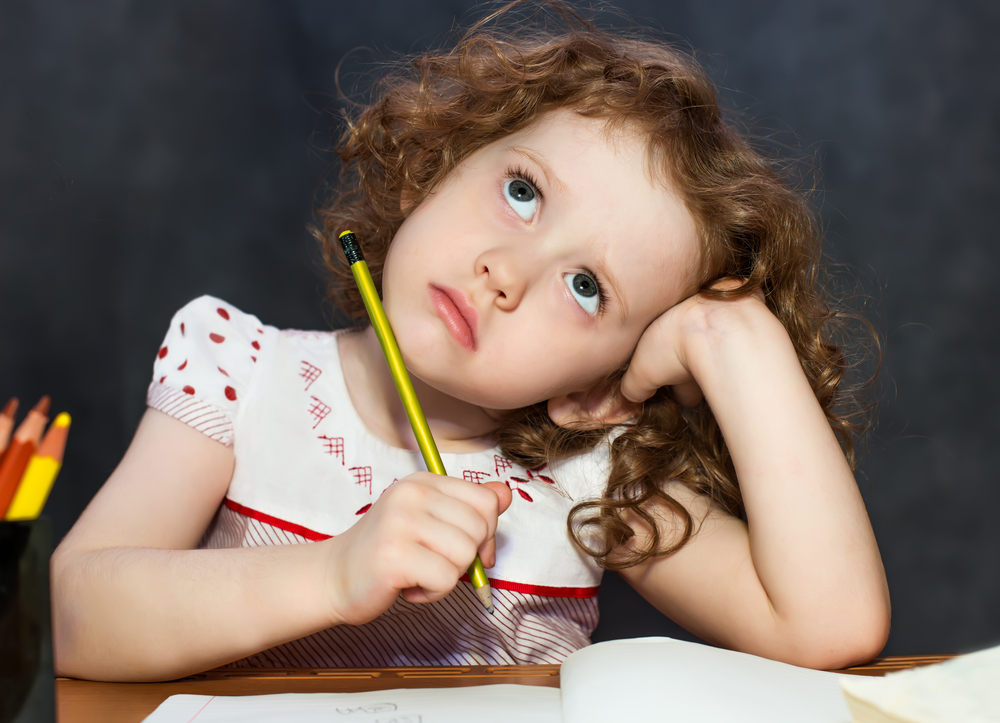 Интеллектуальная готовность
Развитие навыков счета, письма не возможно без сформированности основных психических функций. На пороге школы высшие психические функции находятся на следующем уровне развития:
Память
Мышление
Воображение
Внимание
Личностно-социальная готовность
Умеет ли ребенок общаться с детьми. 
Проявляет ли инициативу в общении или ждет, когда его позовут другие ребята. 
Чувствует ли принятые в обществе нормы общения.
Готов ли учитывать интересы других детей или коллективные интересы, умеет ли отстаивать свое мнение. 
Чувствует ли разницу в общении с детьми, учителями и другими взрослыми, родителями.
У малыша к моменту поступления в школу должен  быть достаточно разнообразный опыт общения с незнакомыми людьми. Необходимо дать ему возможность самому установить контакты с окружающими в поликлинике, на детской площадке, в магазине и пр.
Мотивационная готовность
Познавательный интерес, желание узнавать что то новое.
Сформированность положительного отношения:
-   к школе,
учителю, 
учебной деятельности, 
к самому себе.
Желательно рассказывать ребенку о своих школьных годах, вспоминая смешные и поучительные случаи, читать вместе с ребенком книги о школе, рассказывать о школьных порядках, устроить малышу экскурсию по будущей школе, показав ему, где он будет учиться. Полезны занятия, которые развивают фантазию и воображение:  рисование, лепка, конструирование, а также самостоятельность  и упорство: занятия в кружках и секциях.
Эмоционально-волевая готовность
Способность делать не только то, что хочу, но и то, что надо, не бояться трудностей, разрешать их самостоятельно.

Адекватная самооценка и положительный образ 	себя.

Умение сосредоточиться, управление эмоциями.
Формированию этих качеств поможет игра!!!Игры учат спокойно дожидаться своей очереди, своего хода, с достоинством проигрывать, выстраивать свою стратегию и при этом учитывать постоянно меняющиеся обстоятельства и т.д.Также необходимо приучать ребенка к смене деятельности, режиму дня.Важно проявлять веру в ребенка, искренне поощрять, помогать  и  поддерживать. Потихоньку ребенок разовьет в себе способность к волевому усилию, но не сразу. Помогите ему!
Что же еще нужно успеть перед школой?
1– это  посещение школы вместе с ребенком еще до 1 сентября . 
2- необходимо урегулировать режим дня, который будет действовать в учебный период, 
3— при выполнении занятий, взрослым важно соблюдать положительный настрой, чтобы не отпугнуть ребенка.
4— занятия лучше проводить в игровой форме, обязательно делая перерывы для отдыха и игр. 
5— ребенку будет гораздо легче приспособиться к новым условиям, если с ним в классе будет обучаться кто-то из его знакомых. Постарайтесь организовать для ребенка возможность общения со сверстниками, по возможности с будущими одноклассниками.
Успехов Вам!
Спасибо за внимание!